How to sign a contract with the Inter-Cooperative Council.
Step One: Read what it means to be ICC!
The ICC is not your standard housing experience! Visit our website to learn more:  WWW.ICC.COOP
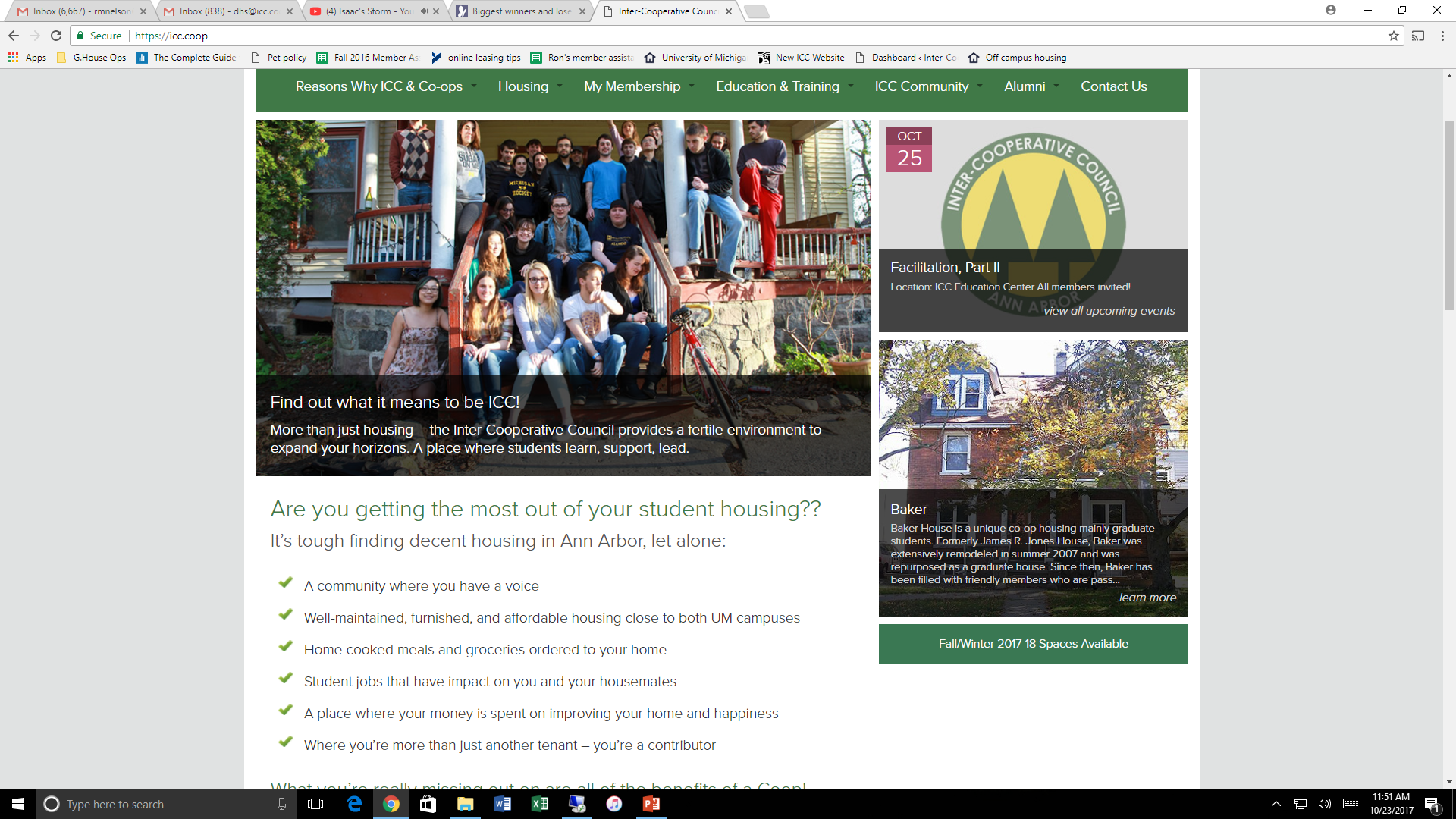 Step Two: Find out which house best fits you!
The ICC has 16 separate houses, each with a distinctive house culture and day to day operational style. Read through our house biographies and narrow down your choices to 4 or 5 locations.
Step Three: Visit your choices!
Nobody can explain a house better than the people who live there. Stop by and meet them!

The following houses require to visit them if you are currently living in the Ann Arbor/Ypsilanti Area:
Baker				Black Elk
Debs				Escher
King Apts			Osterweil
Nakamura			Ruths
Step four: Check the availability and cost for the dates you want to live here.
This step involves a little bit of work. Each house has its own monthly charge, and spaces in a house will vary based on the dates you want to live.

For a future contract period, you can see how many people are ahead of you on the waitlist.
Step Five: Submit your application
Step Six: We process your application and offer you a space or room.
If you are applying for a space during the current contract period, you should be able to directly choose an open space in a house.


If you are applying for a space for a future contract period, you will either be able to immediately reserve a space, or be placed on a waitlist.
Step Seven: Request a contract.
At time of signing a contract, the following will be needed:

Payment for Membership Shares.

Payment for Membership fee.

Proof of student status.

Copy of photo id.
Step Eight: Last steps!
If your are moving in during a current term, you can move in immediately after the ICC has signed validated your contract.



If you signed a future term contract, your house president will inform you when the room pick meeting is.
Thank you for flipping through this presentation!
This slideshow is a quick guide how to sign a contract. Please be sure to read information in full, so your ICC experience starts off positively!